Growing
Together
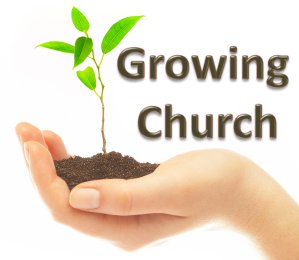 a
How to Grow a Church, Part 6
Having spent one lesson on introductory material, 
one on Keys from Acts 9:31; 
one on Understanding Growth as a Necessity and an Inside-Out Proposition; 
one on the Connection Between Growth and Worship,
and one on Preparing the Soil, Planting the Seed, & Picking the Produce, 
let’s now move on to…
How to Grow a Church #6
Growing Together
In previous lessons, we have stressed:
That growth is an essential requirement for every individual Christian; and
That spiritual reproduction is the natural product of this process, cf. 1Pet.2:9.
But most of what we’ve emphasized has been toward individual responsibilities, with the notable exception of lesson #4, which linked church growth with church worship.
While this lesson will continue to discuss individual responsibilities, it will consider some which are owed to the collectivity (the local church), and how they affect a congregation’s ability to grow.
How to Grow a Church #6
Growing Together
Notice several passages which outline what every individual owes his brethren:
(The context of Rom.12:3-8ff is the function of faith in service to “one another”)
v.9,   true love, proper perspective, and right conduct;
v.10, loving devotion and preference;
v.11, diligent and fervent service to the Lord;
v.12, rejoicing hope and perseverance in tribulation, and 	devotion to prayer;
v.13, assistance in times of need, and hospitality always;
v.14, forbearance and blessing instead of retaliation;
v.15, empathy;
v.16, equality; and
v.17, respect and fairness.
In addition to these, also notice….
How to Grow a Church #6
Growing Together
Notice several passages which outline what every individual owes his brethren:
Rom.14:1,13, freedom from judgment on opinions & 			obstacle removal;
Rom.15:5,   being of the same mind (unity of purpose)
Rom.16:16, genuine affection;
1Cor.11:33, unselfish patience & desire to share spiritual 	sustenance;
1Cor.12:25, the same care;
Gal.5:26, no envy, arrogance, or competiveness;
Gal.6:2,  help with excessive burdens;
Eph.4:2,  humility, gentleness, patience, forbearance, and 	love;
Eph.4:32, kindness, tenderness, and forgiveness;
Eph.5:21, subjection;
Phil.2:3,  to be regarded as more important;
How to Grow a Church #6
Growing Together
Notice several passages which outline what every individual owes his brethren:
1Thess.3:12, increasing and overflowing love;
1Thess.4:18, comfort with words of truth;
1Thess.5:11, encouragement and up-building;
1Thess.5:15, to seek his good always;
Heb.3:13,   encouragement day after day;
Heb.10:24, consideration of needs & stimulation to 	love and good deeds;
Heb.10:25, a good example and encouragement;
Jas.4:11,  not to speak against them;
Jas.5:9,   not to complain against them;
Jas.5:16, confession and prayer;
1Pet.1:22, fervent and pure love;
How to Grow a Church #6
Growing Together
Notice several passages which outline what every individual owes his brethren:
1Pet.4:10, service in special gift;
1John 1:7, fellowship in the Light; and from
1John 3:11,23; 4:7,11,12; 2John 5, love.
Now, how will fulfilling these individual responsibilities to “one another” help to grow a church?
Answer two questions:
Would a congregational environment wherein these obligations are being fulfilled be conducive to soil tilling, seed planting, and produce picking internally?
Would visitors, whether Christians or not, to such a congregation want to be a part of such a fellowship?
“Absotively” and “posilutely” to both questions!
How to Grow a Church #6
Growing Together
Another consideration regarding “Critical Mass”…
“Critical Mass” is a term used in physics to describe the smallest amount of fissile material (capable of fission, which is a type of nuclear replication achieved by dividing a large atomic nucleus into two smaller particles; it is ultimately destructive) needed to sustain a nuclear chain reaction (thus, self-sustaining replication). 
However, I’m adapting the term and concept only to refer to a self-sustaining replication (growth), rather than the dividing and destructive components. 
Congregations also have a “critical mass” number.  It is the minimum number of spiritually growing and maturing (and thus reproducing) Christians in congregation required for self-sustaining expansion, or growth, cf. Acts 2:41-42  43-47.
The minimum number of growing individuals varies depending on various factors, such as: size of the congregation; relative receptiveness to individual growth within non-growing members; and the rate of growth within those who are growing (and therefore capabilities, limitations, and enthusiasm for the process).  I’m sure there are other factors influencing “critical mass” also, but hope these convey the concept adequately.
How to Grow a Church #6
Growing Together
So what happens when a congregation’s “Critical Mass” number is reached?
Congregational growth will become self-sustaining.
What this means is that when enough individuals within a congregation are growing individually, they will, by activity and example, influence those capable of growth (those willing to mature spiritually) to likewise grow.  Then…
Spiritual reproduction will be the natural culmination of this spiritual maturation process.
The congregation will then grow numerically because enough of its individual members have spiritually grown sufficiently to be able to reproduce and raise to maturity successive generations spiritual offspring.  
Growth then has become self-sustaining  for the congregation because its growth rate has exceeded its rate of attrition.
How to Grow a Church #6
Growing Together
Conclusions:
Congregational growth is just as natural as individual growth.
Both are expected, Matt.25:14,24ff; John 15:2,8.
Neither occurs without understanding the necessity of it, and the process by which it takes place…
And certainly neither happens without intended effort toward growth.
Now, do you/we intend to grow; and
Are you/we willing to do the things that are required for it to happen?